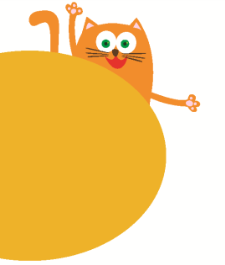 7
Seeing a film
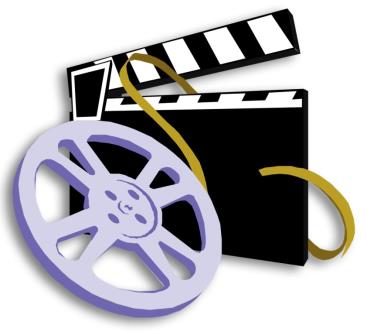 WWW.PPT818.COM
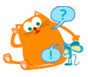 Think and talk
What do you like doing at the weekend?
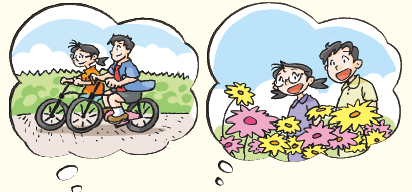 I like …
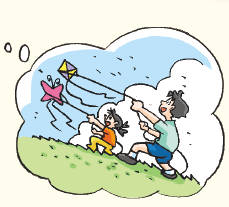 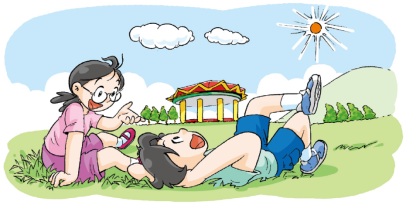 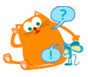 Think and talk
Do you like seeing films?
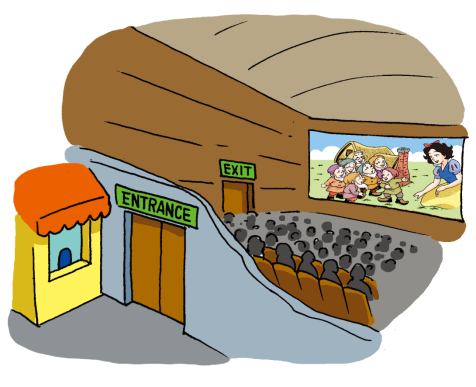 Yes, I like
seeing films.
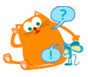 Think and talk
…
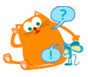 Think and talk
What would you like to see?
建议教师自行插入一些电影海报
建议教师自行插入一些电影海报
建议教师自行插入一些电影海报
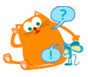 Think and talk
What do you think of this film?
It’s a/an … film.
建议教师自行插入一些电影海报
建议教师自行插入一些电影海报
建议教师自行插入一些电影海报
touching
boring
interesting
exciting
…
funny
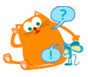 建议教师自行插入一些电影海报
Make a dialogue
— What would you like to see?
— I’d like to see … It’s a/an … film.      How about you?
— I’d like to see …      because I think it’s a/an … film.
建议教师自行插入一些电影海报
建议教师自行插入一些电影海报
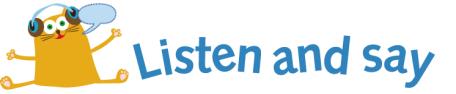 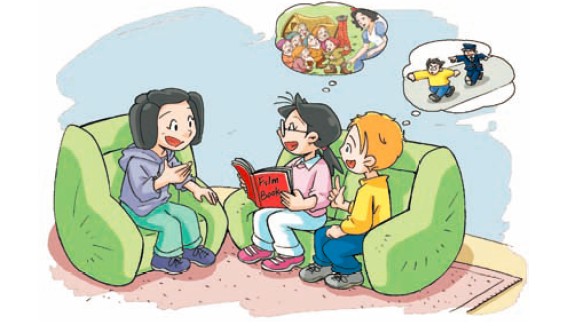 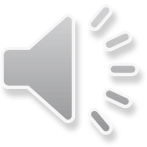 What are they going to do this weekend?
 What film would Kitty like to see?
 What does Kitty think of the film?
 What would Peter like to see?
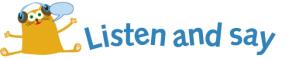 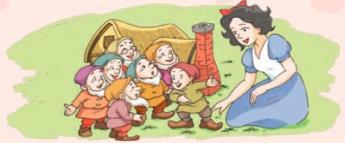 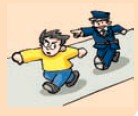 It’s about a beautiful princess. She meets seven little friends in the forest.
It’s about a brave policeman. He catches bad people.
interesting
exciting
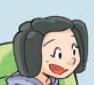 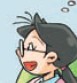 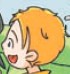 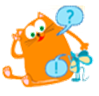 Think and report
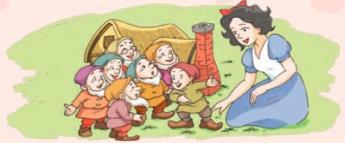 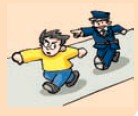 It’s about a beautiful princess. She meets seven little friends in the forest.
It’s about a brave police man. He catches bad people.
interesting
exciting
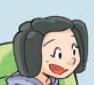 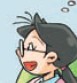 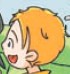 Which film are they going to see?
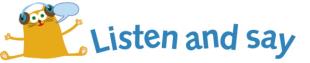 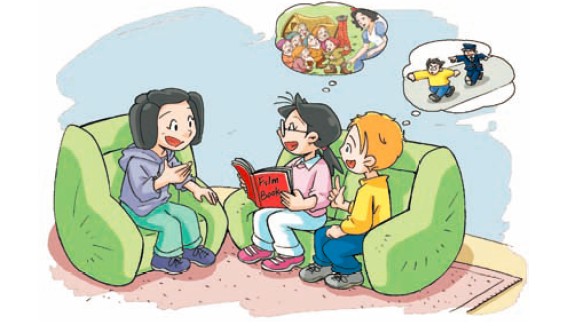 How did  Jill invite Kitty and Peter to go to see a film?
What did she say?
Read and underline.
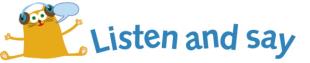 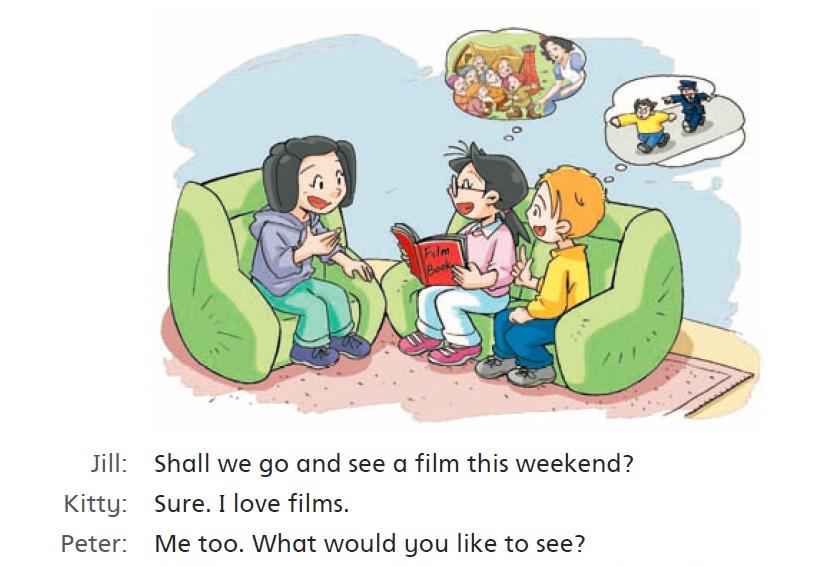 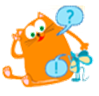 Read and learn
Shall we go and see a film this weekend?
invite somebody in a very polite way
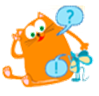 Make sentences
go  …  together
have …
Shall we …?
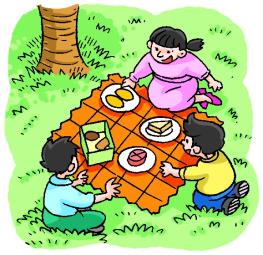 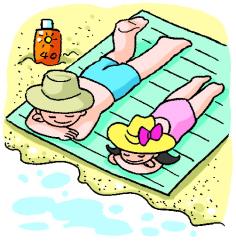 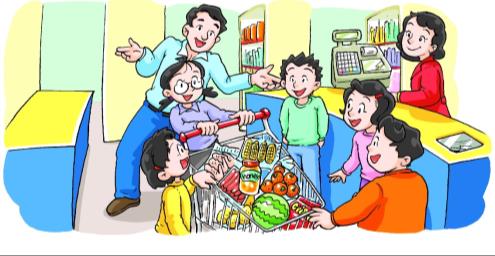 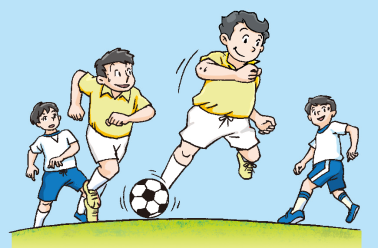 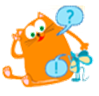 Make sentences
Shall we …?
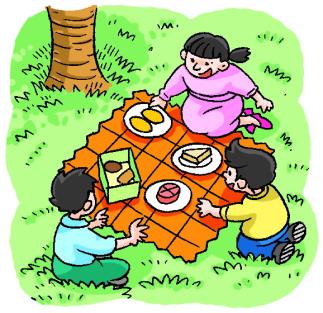 Shall we have a picnic this weekend?
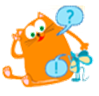 Make sentences
Shall we …?
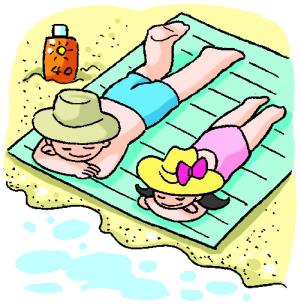 Shall we go to the beach together
 this summer vacation?
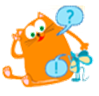 Make sentences
Shall we …?
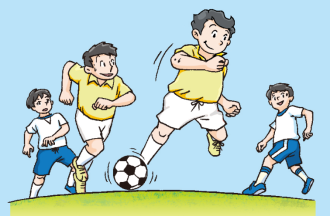 Shall we go and play football 
together after class?
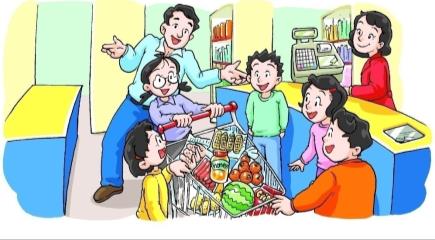 Shall we go to the supermarket together
this Saturday afternoon?
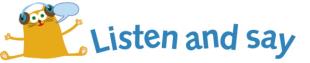 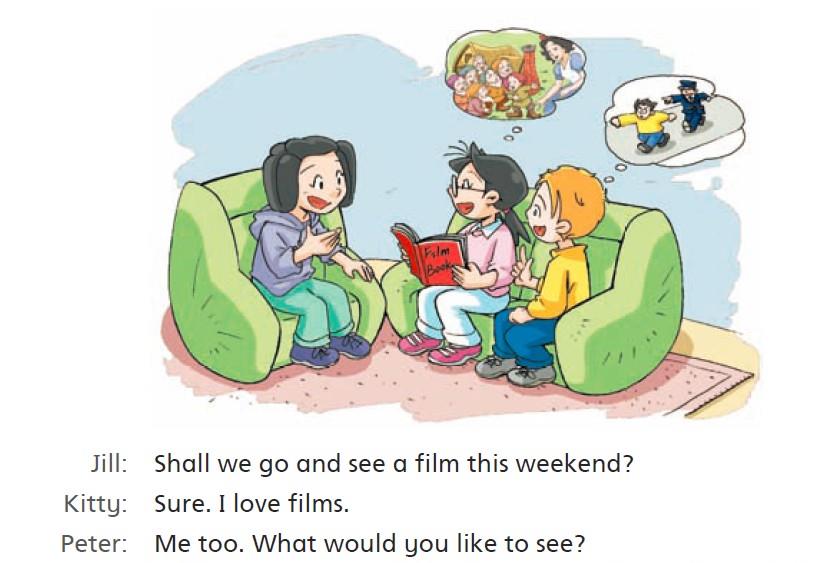 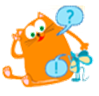 Make sentences
Shall we …?
Sure.
I’m sorry, ...
Certainly.
My pleasure.
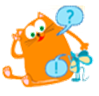 Make sentences
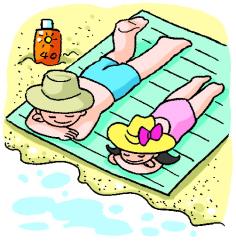 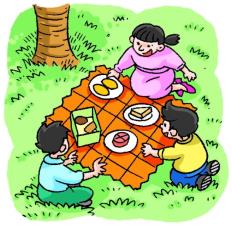 Shall we …?
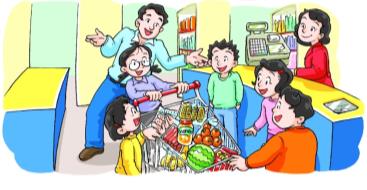 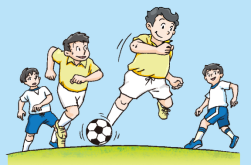 Sure./Certainly./My pleasure.
I’m sorry, ...
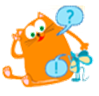 Make sentences
Shall we …?
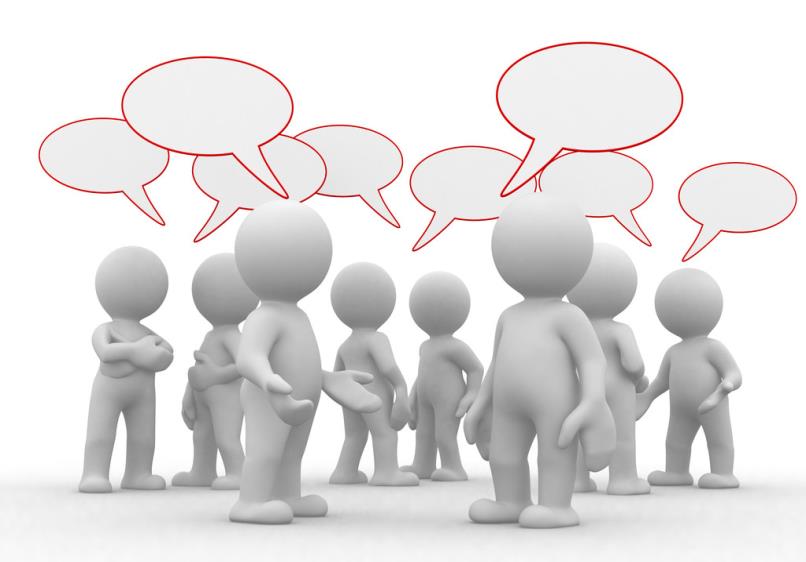 I’m sorry ...
Certainly.
...
Sure.
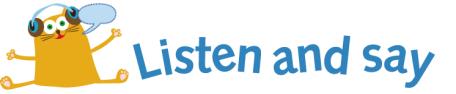 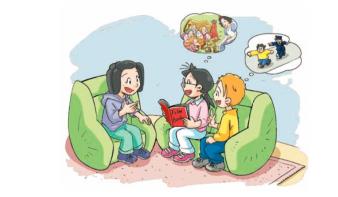 Jill: Shall we go and see a film this weekend?
 Kitty: Sure. I love films.
Peter: Me too. What would you like to see?
 Kitty: I’d like to see Snow White. It’s a story about a beautiful
           princess. She meets seven little friends in the forest. It’s an
           interesting film.
Peter: But I’d like to see Police Story. It’s an exciting film.
 Kitty: What is it about?
Peter: It’s about a brave policeman. He catches bad people.
     Jill: I’d also like to see Snow White. Shall we see Police Story next
           time, Peter?
Peter: OK. Let’s go and see Snow White on Sunday afternoon. We
           can see Police Story next Saturday or Sunday.
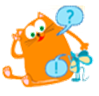 Act it out
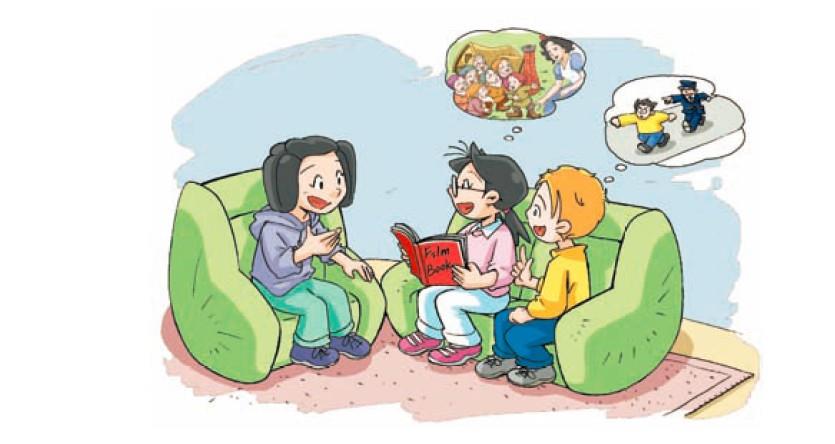 Step 1:  Find your friends.      
Step 2:  Choose the roles.    
Step 3:  Act.
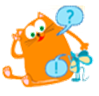 Think and talk
建议教师自行插入一些电影海报
建议教师自行插入一些电影海报
建议教师自行插入一些电影海报
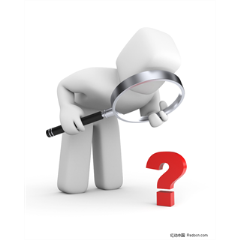 What would you like to see?
What’s it about?
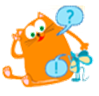 Make a dialogue
Step 1:  Choose a colour.
Role A
Role B
Role C
Step 2:  Find your partners.
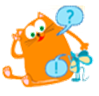 Make a dialogue
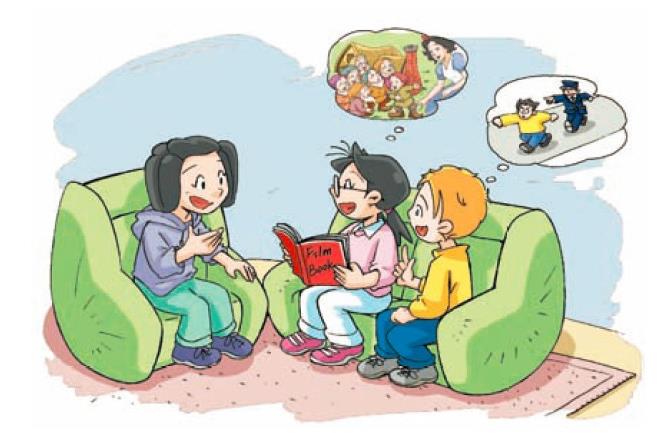 Step 3:  Make a new dialogue.
“Shall we …?”
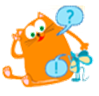 Act it out
Step 4:  Act out the dialogue.
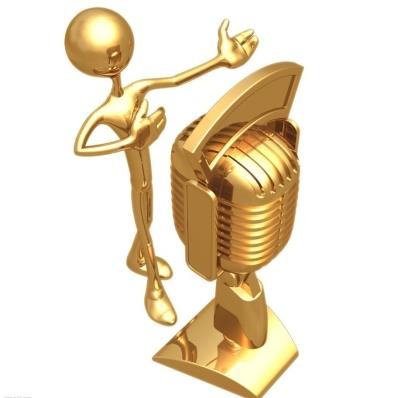 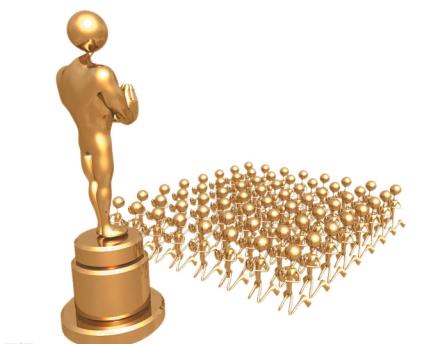 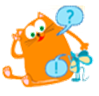 Discuss and report
建议教师自行插入一些电影海报
建议教师自行插入一些电影海报
建议教师自行插入一些电影海报
Which film do you want to see?
Who would you like to see a film with?
Why do you want to see it?
Homework
1. Recite the dialogue on Student’s Book page 46. 
2. Act out the dialogue.
3. Make four sentences that start with “Shall we ...?”
4. Finish Workbook pages 38 and 39.
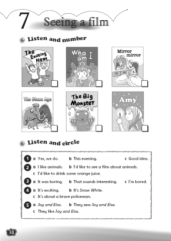 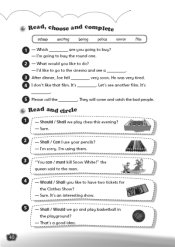 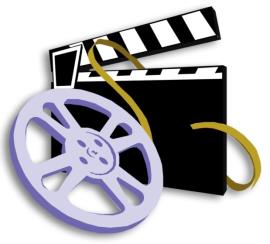